اخلاق پزشکیتعارض منافعConflict Of Interest
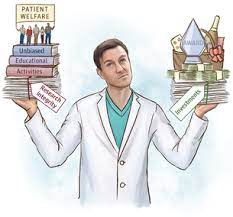 دکتر بهروز کارخانه ای
مدیر گروه اخلاق در آموزش دانشگاه علوم پزشکی همدان
تعارض منافع
ریشه در علم اخلاق دارد. 
افلاطون: اخلاق بوجود آمده تا تعارض منافع را حل و فصل نماید.
در فقه، حقوق، روانشناسی، جامعه شناسی و مدیریت هم مطرح است.
تعارضات:
درون فردی Intrapersonal
بین فردیInterpersonal  مثلاً تعهدات دو فرد در تعارض باشند.
درون گروهی Intragroup
بین گروهیIntergroup  مثلاً تعارض اعتقادات و نیازهای بین گروها یا ادارات یا سازمانها
تقسیم بندی تعارض منافع
حقوق محور Right Based یعنی بین حق ها تعارض ایجاد شود.
منفعت محور  Interest Based  
ارزش محور  Values Based

تقسیم بندی به صورت دیگر
 تعارض بین منافع
تعارض بین ارزش و یا اعتقادات
تاریخچه تعارض منافع
قدمتی برابر با ارتباط بشر با یکدیگر دارد.
در مبانی اخلاقی از 60 سال قبل وارد ادبیات علم اخلاق شده است.
اول در حیطه اخلاق و حقوق و آنگاه به پزشکی هم سرایت کرد.
تعاریف تعارض منافع
انسان کاری را انجام دهد که با وظایف حرفه ای پذیرفته شده او در تعارض باشد.
انجام کار خلاف وظایف حرفه ای
وظایفی که یک فرد نسبت به یک شخص یا گروه دارد با منافع شخصی خودش در تعارض باشد.
وضعیتی که در آن فرد یا گروه در معرض تاثیراتی قرار گرفته که این اثرات قابلیت آن را دارد که او یا آنها را به انجام عملی که در تقابل با مسئولیت حرفه ای یا اخلاقی او یا آنها است سوق دهد.
مثال:
تجویز داروی جدید یک شرکت بدون اطلاع از اثربخشی آن به منظور سفر با هزینه شرکت.
تعاریف تعارض منافع
تعریف تامپسون:
تعارض منافع شامل یکسری از حالاتی است که در آن قضاوت حرفه ای راجع به یک منفعت اولیه یا اصلی مانند رفاه بیمار یا اعتبار یک تحقیق  بی جهت و ناروا تحت تاثیر منفعت ثانویه یا فرعی  مانند مانع مالی قرار می گیرد.
آن چیزی که در تصمیم گیری حرفه ای در درجه اول اهمیت قرار دارد جزء وظایف حرفه ای است.
منفعت اولیه در درمان: خدمت به بیمار، بهترین درمان، مصلحت بیمار
منفعت اولیه در پژوهش: ضمانت درستی پژوهش
منفعت اولیه در آموزش: آموزش مطلوب و درس به دانشجویان
تعاریف تعارض منافع
منفعت ثانویه: منافعی است که در درجه کمتر اهمیت نسبت به منفعت اولیه قرار دارند.
 مثال:
پزشک حق دارد پول در آورد و امرار معاش کند.
پیشرفت حرفه ای
شاخص شدن
این منافع بصورت ذاتی نامشروع نیست حتی می توانند ضروری باشند ولی اهمیت کمتر از منفعت اولیه دارند.
هدف از بین بردن منفعت ثانویه نیست بلکه هدف عدم تفوق یا برتری آنها بر منافع اولیه است.
تعارض منافع
تعارض به این معنی نیست که منفعت اولیه همیشه و حتماً در معرض خطر است.
 گاهی پزشک در معرض تعارض منافع قرار می گیرد.
تعارض منافع فی النفسه غیر اخلاقی نیست.
مثل سیگار کشیدن که شانس کانسر ریه افزایش می دهد.
در تعارض منافع احتـــمال تصمیم گیری یا قضاوت غیر اخلاقی افزایش می یابد.
پزشک می تواند حرف نماینده یک شرکت را گوش کند ولی اجرا نکند.
نتیجه اینکه تعارض منافع می تواند سبب افزایش خطر رفتار یا تصمیم غیر اخلاقی شود.
انواع تعارض منافع
مالی(شایعترین)
غیرمالی( پیشرفت، پریستیژ یا کسب علم

تعارض منافع در حرف یا مشاغل دیگر هم می تواند باشد ( وکیل و موکل، استاد و دانشجو) ولی جامعه از حرف پزشکی انتظار بیشتری دارد.
هرچه اهمیت تعارض منافع بیشتر می شود باید بیشتر دقت و مواظبت نمود.
تعارض وظیفه و تعارض تعهد
در تعارض وظیفه یا Conflict Of Obligation  بین دو وظیفه تعارض رخ می دهد مثلا بین رازداری و عدم ضرررسانی 
بیمار می گوید می خواهد زید را بکشد، پزشک به زید  بگوید ( نقض رازداری) یا نگوید (نقض ضررنرسانی)؟ 

در تعارض تعهد یا  Conflict Of Commitment فرد بین تعهد به دو سازمان دچار تعارض می شود. من دانشگاهی هستم و به دانشگاه تعهد دارم .
من به عنوان داوطلب به هلال احمر متعهد شده ام که خدمت کنم. به منطقه بحرانی بروم یا نروم؟
تعارض منافع،  تعارض وظیفه،  تعارض تعهد
تعارض بین دو منفعت
تعارض بین دو وظیفه
تعارض بین دو تعهد
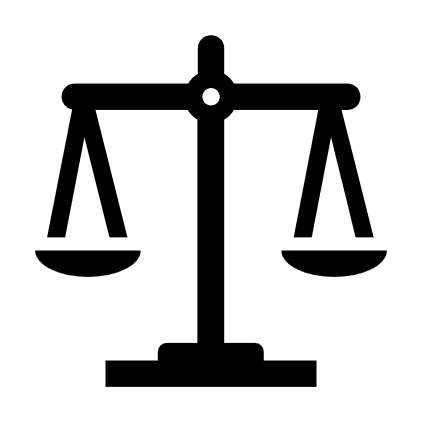 پایان